ÅRSHJUL 2022/23 KLASSE 4B
REFLEKSAKSJONEN
(FAU ANSVARLIG)
I oktober (1 stk)


*PER
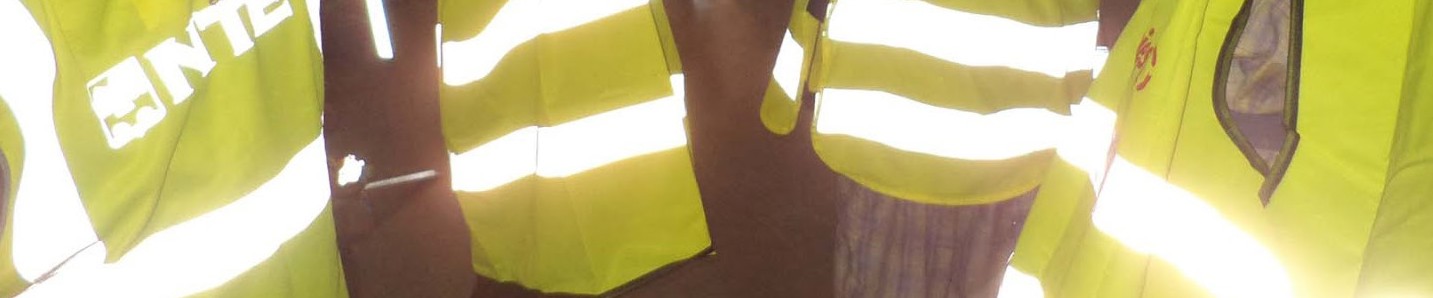 HALLOWEEN
31. Oktober

* PÅL
ESPEN
KAMILLA
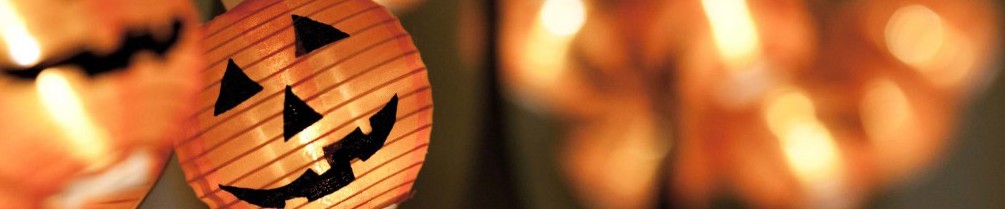 JULEGRANTENNING
(FAU ANSVARLIG)
7. Desember (4stk)
* OLE DOLE DOFFEN
DONALD
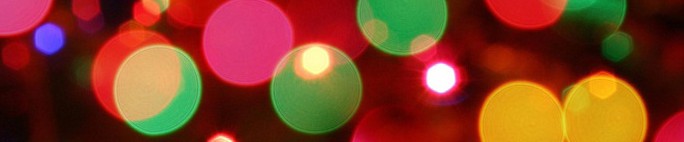 VÅRTUR DALSNUTEN
Mars/ April med foreldre

*SIRI
KARSTEN 
PETRA
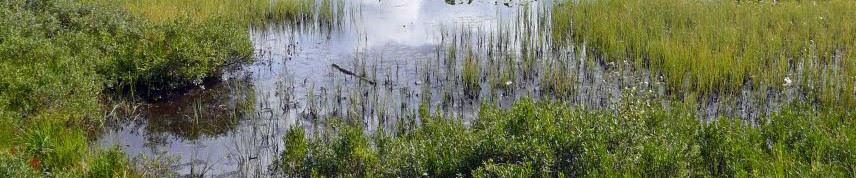 17. MAI arr. i skolegården
(FAU ER ANSVARLIG)

NYTT AV ÅRET: 
KUN 6. TRINN 
STILLER MED FORELDRE
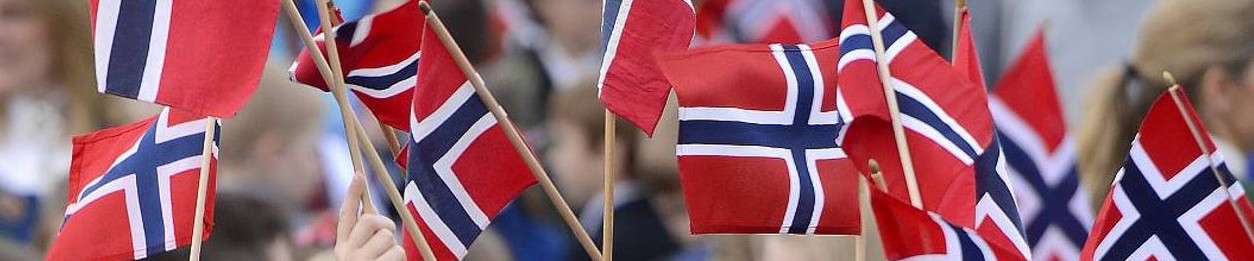 SOMMERAVSLUTNING
UKE 24
med foreldre
* TORNEROSE
AURORA
SNØHVIT
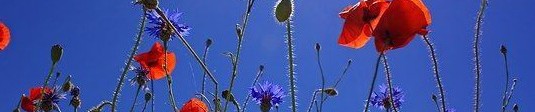 Navn merket med * har hovedansvaret for å samle gruppen til planlegging og gjennomføring av arrangementet.

Kontaktinfo klassekontakt:
Ole Birger Karlsen / mobil: 999 99 999 / e-post: ole.ninjastjerne@gmail.com Kari Mari Larsen / mobil: 444 44 444 / e-post: wonderwoman@yahoo.com

Klassekasse (frivillig): maks 100kr kan vippses til 999 99 999/ eller settes inn på kontonr: 1234.56.78910

Kontaktinfo lærer:
Petter Smart/ e-post: petter.smart@stavanger.kommune.no